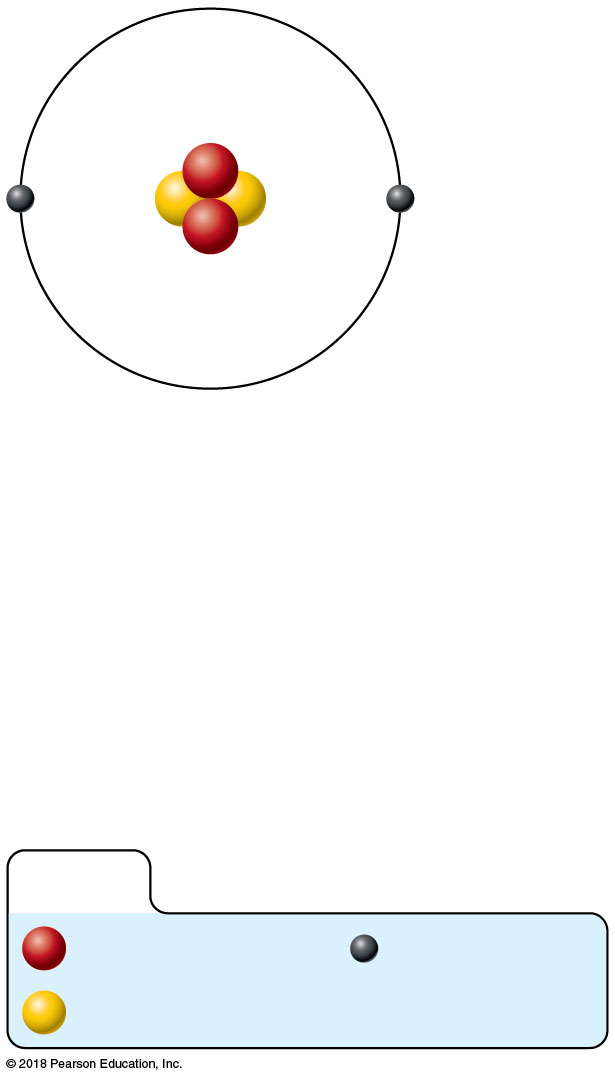 Nucleus
Helium atom
2 protons (p+)
2 neutrons (n0)
2 electrons (e−)
(a) Planetary model
KEY:
Proton
Electron
Neutron
1
© 2018 Pearson Education, Inc.
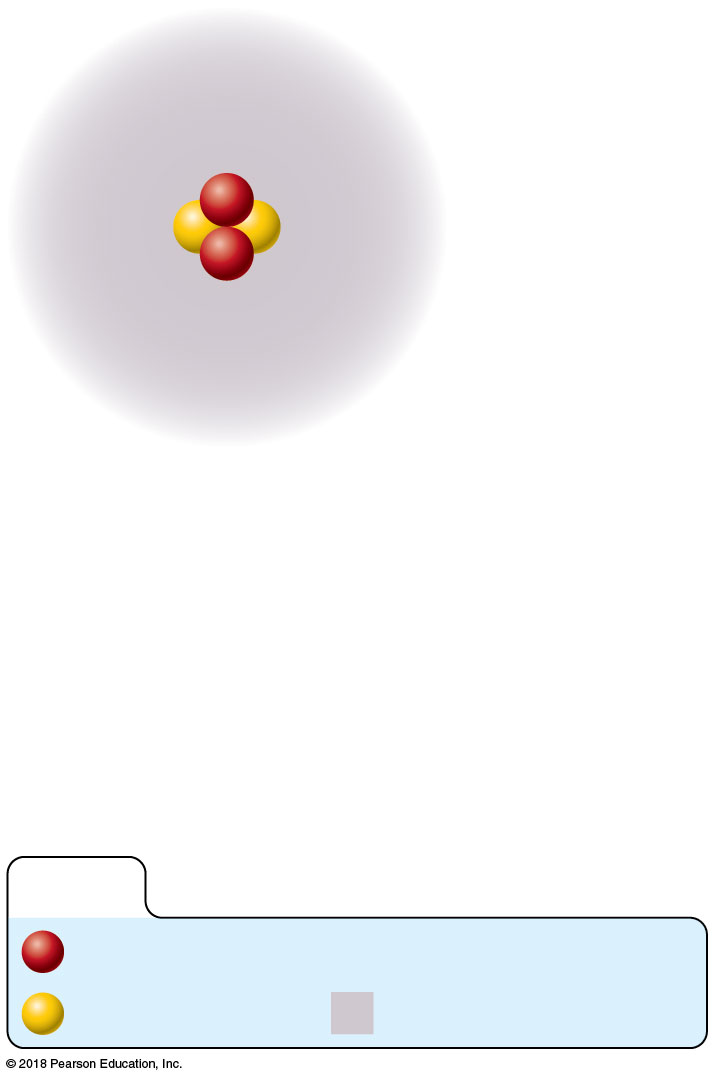 Nucleus
Helium atom
2 protons (p+)
2 neutrons (n0)
2 electrons (e−)
(b) Orbital model
KEY:
Proton
Neutron
Electron cloud
2
© 2018 Pearson Education, Inc.
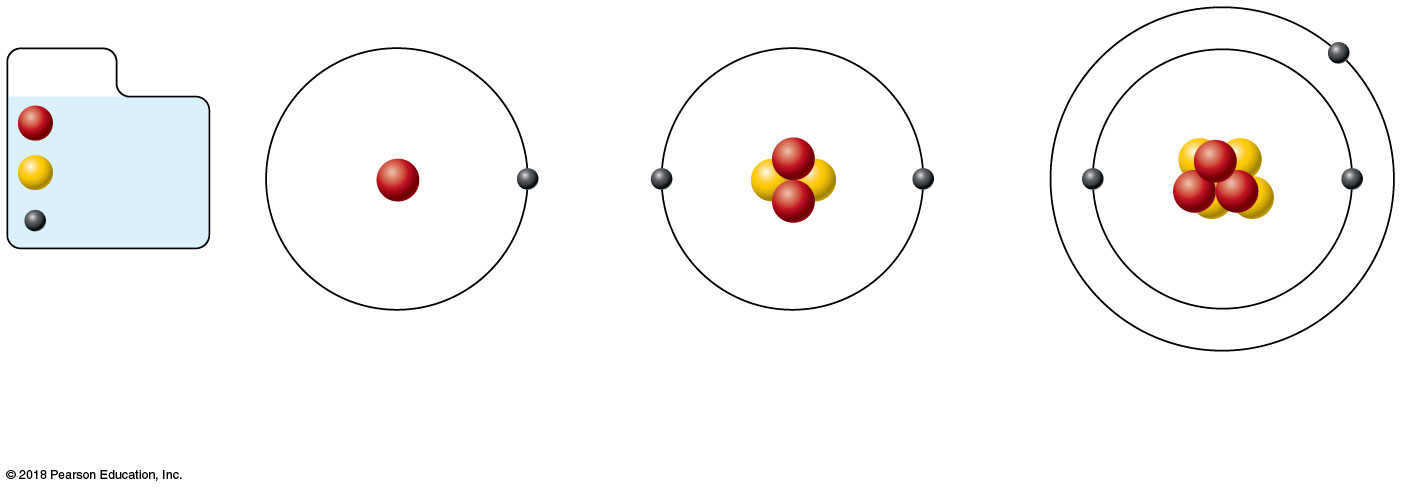 KEY:
Proton
Neutron
Electron
(a) Hydrogen (H)
(b) Helium (He)
(c) Lithium (Li)
(1p+; 0n0; 1e−)
(2p+; 2n0; 2e−)
(3p+; 4n0; 3e−)
3
© 2018 Pearson Education, Inc.
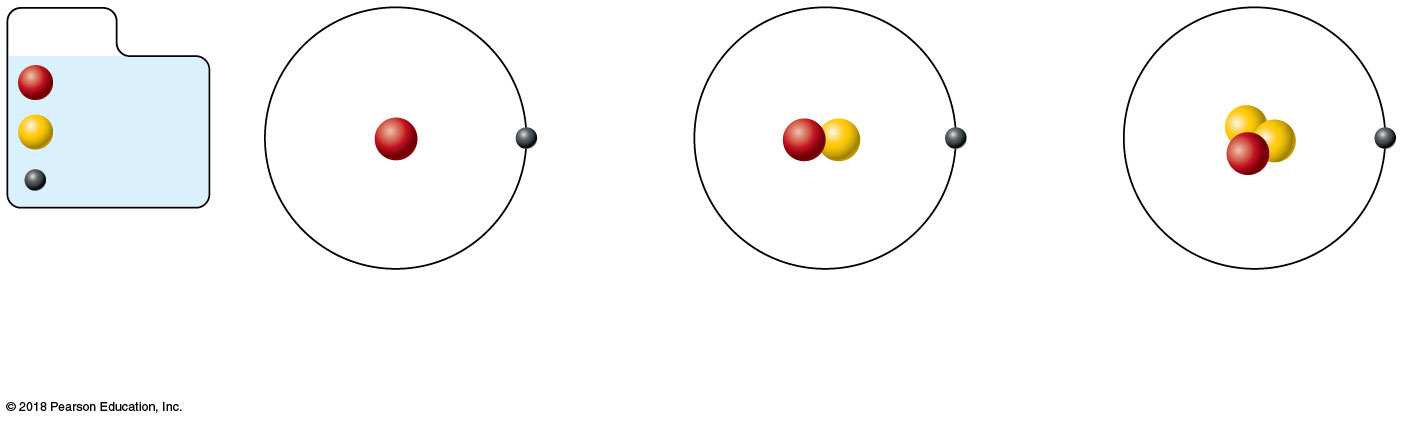 KEY:
Proton
Neutron
Electron
Deuterium (2H)
Hydrogen (1H)
Tritium (3H)
(1p+; 1n0; 1e−)
(1p+; 0n0; 1e−)
(1p+; 2n0; 1e−)
4
© 2018 Pearson Education, Inc.
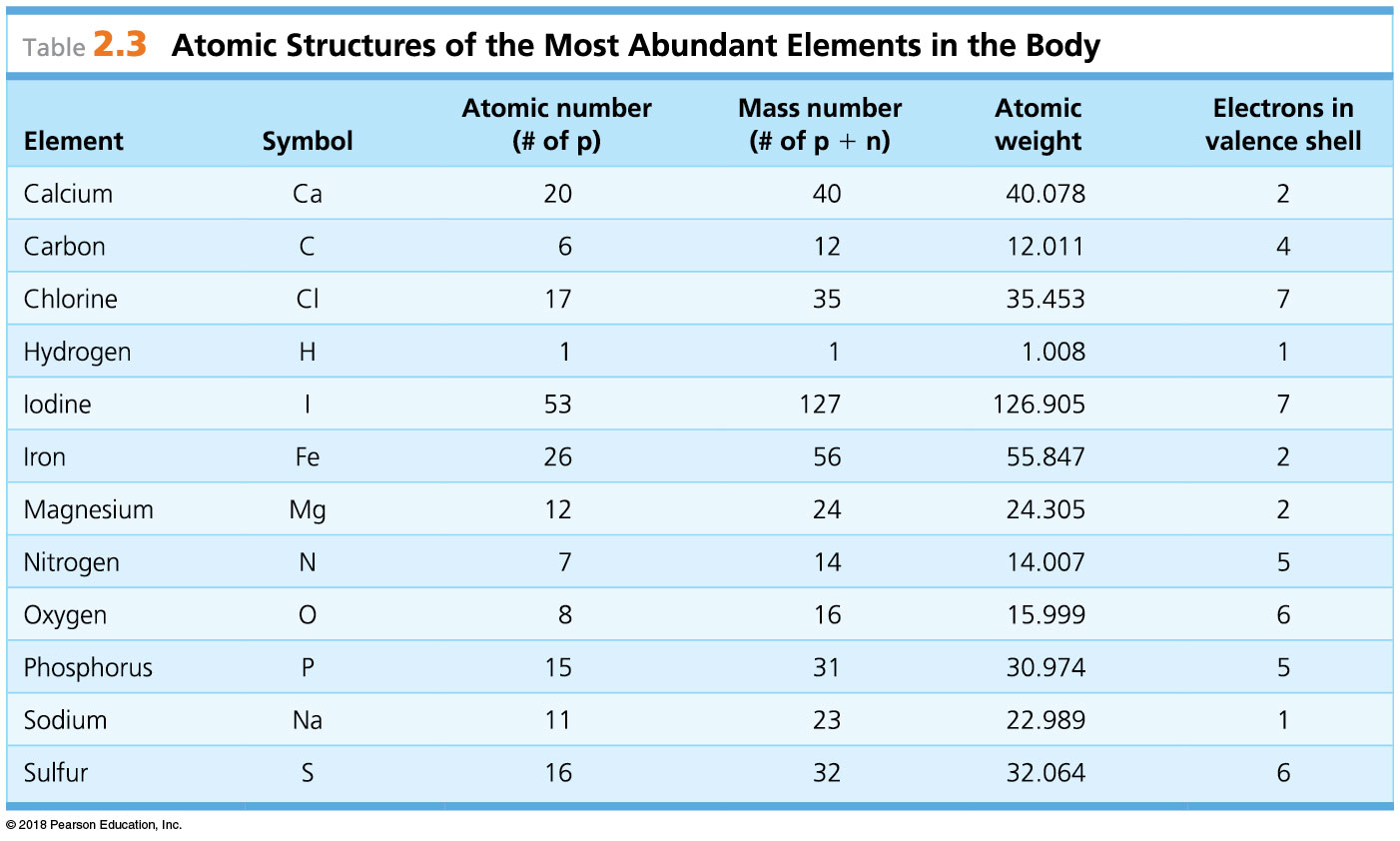 5
© 2018 Pearson Education, Inc.
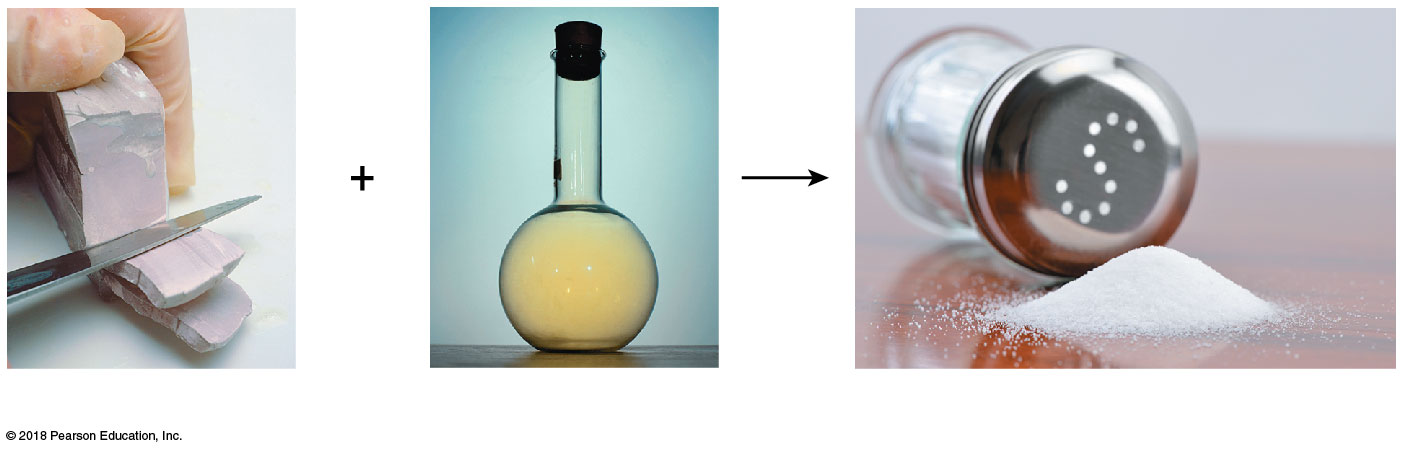 Sodium (silvery metal)
Chlorine (poisonous gas)
Sodium chloride (table salt)
6
© 2018 Pearson Education, Inc.
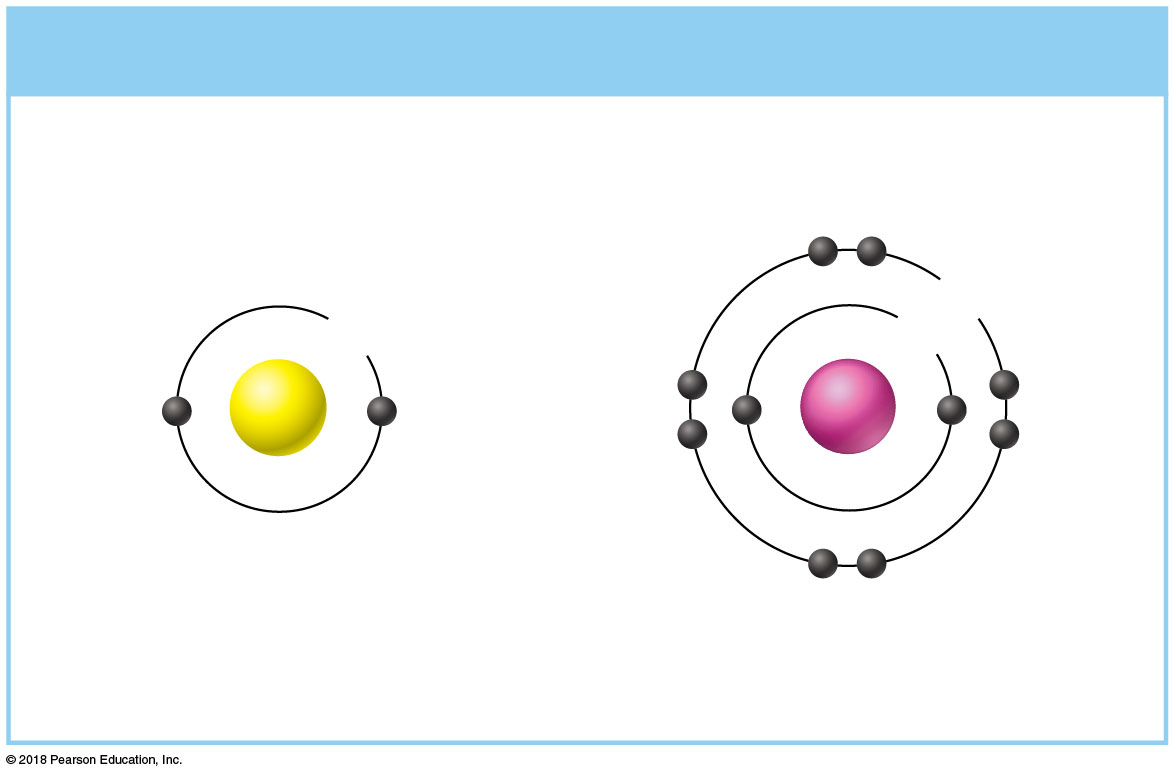 (a) Chemically inert elements
Outermost energy level (valence shell) complete
8e
2e
2e
Ne
He
Helium (He)
Neon (Ne)
(2p+; 2n0; 2e−)
(10p+; 10n0; 10e−)
7
© 2018 Pearson Education, Inc.
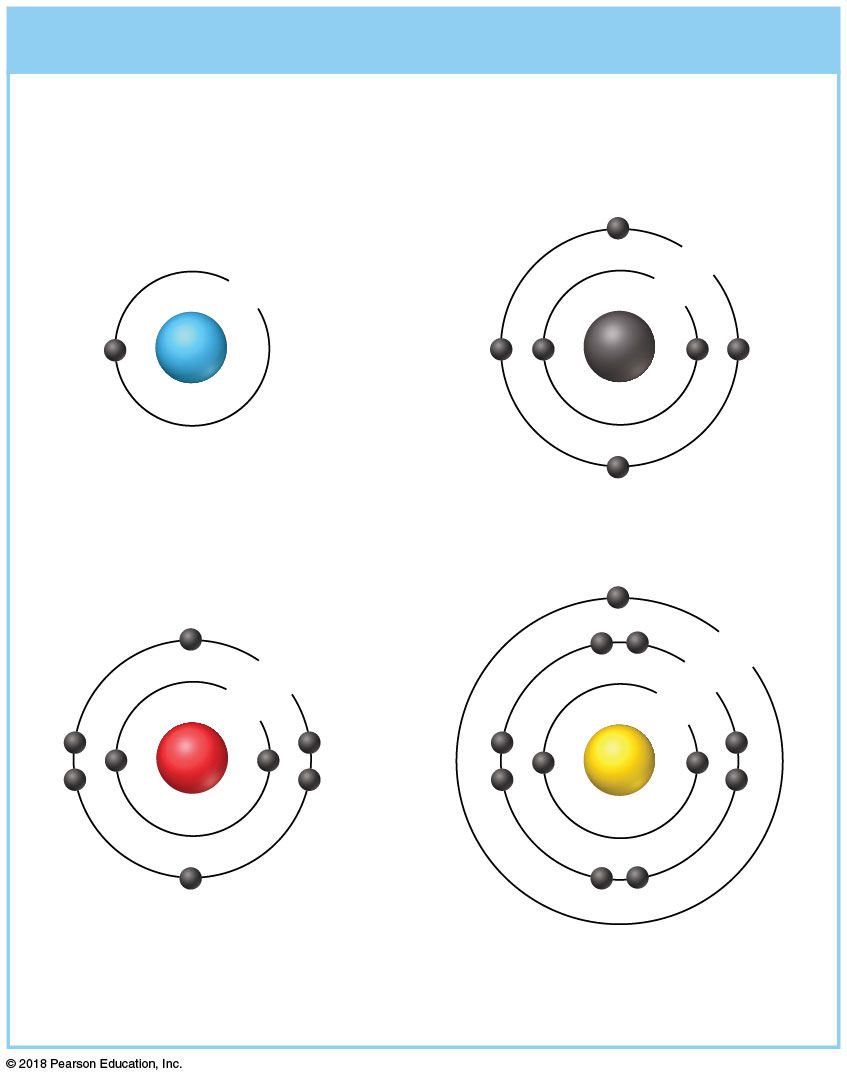 (b) Chemically reactive elements
Outermost energy level
(valence shell) incomplete
4e
2e
1e
C
H
Hydrogen (H)
Carbon (C)
(1p+; 0n0; 1e−)
(6p+; 6n0; 6e−)
1e
6e
8e
2e
2e
O
Na
Oxygen (O)
Sodium (Na)
(8p+; 8n0; 8e−)
(11p+; 12n0; 11e−)
8
© 2018 Pearson Education, Inc.
+
−
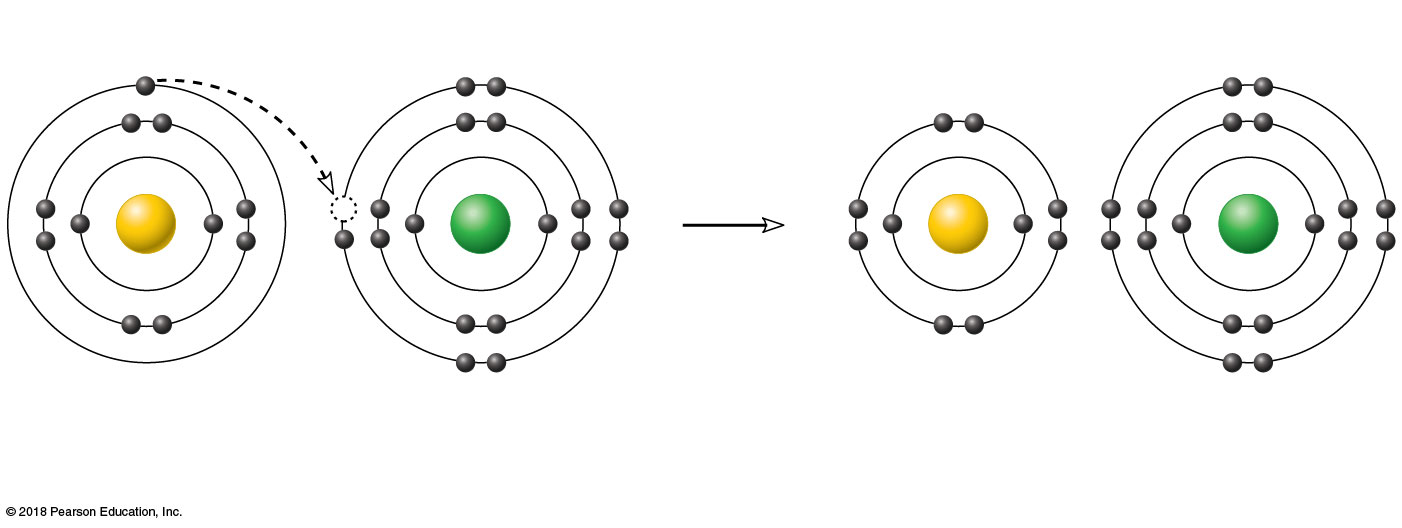 Na
Na
Cl
Cl
Sodium atom (Na)
Chlorine atom (Cl)
Sodium ion (Na+)
Chloride ion (Cl−)
(11p+; 12n0; 11e−)
(17p+; 18n0; 17e−)
Sodium chloride (NaCl)
9
© 2018 Pearson Education, Inc.
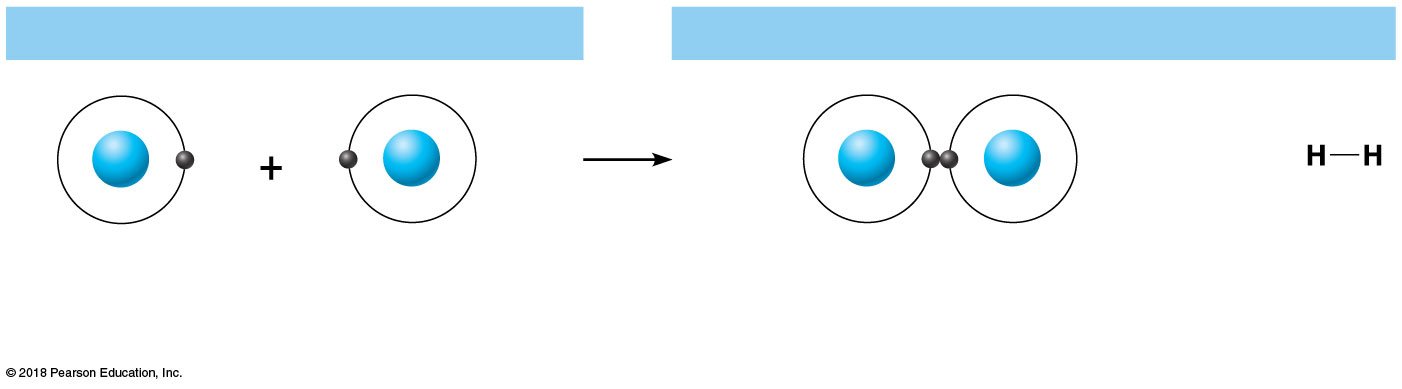 Reacting atoms
Resulting molecules
H
H
H
H
or
Hydrogen
atom
Hydrogen
atom
Molecule of
 hydrogen gas (H2)
(a) Formation of a single covalent bond
10
© 2018 Pearson Education, Inc.
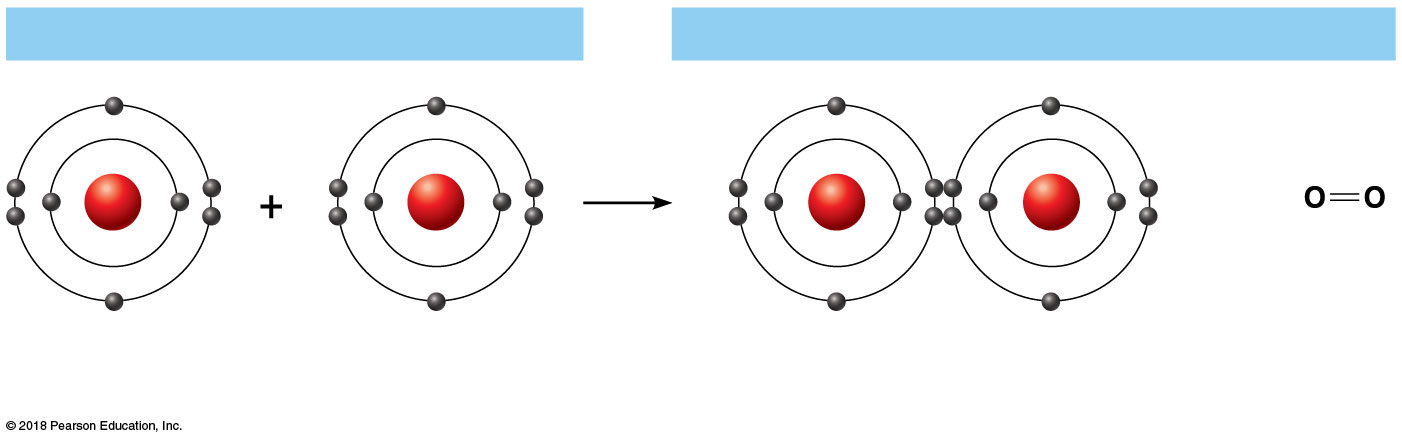 Reacting atoms
Resulting molecules
or
O
O
O
O
Molecule of oxygen gas (O2)
Oxygen atom
Oxygen atom
(b) Formation of a double covalent bond
11
© 2018 Pearson Education, Inc.
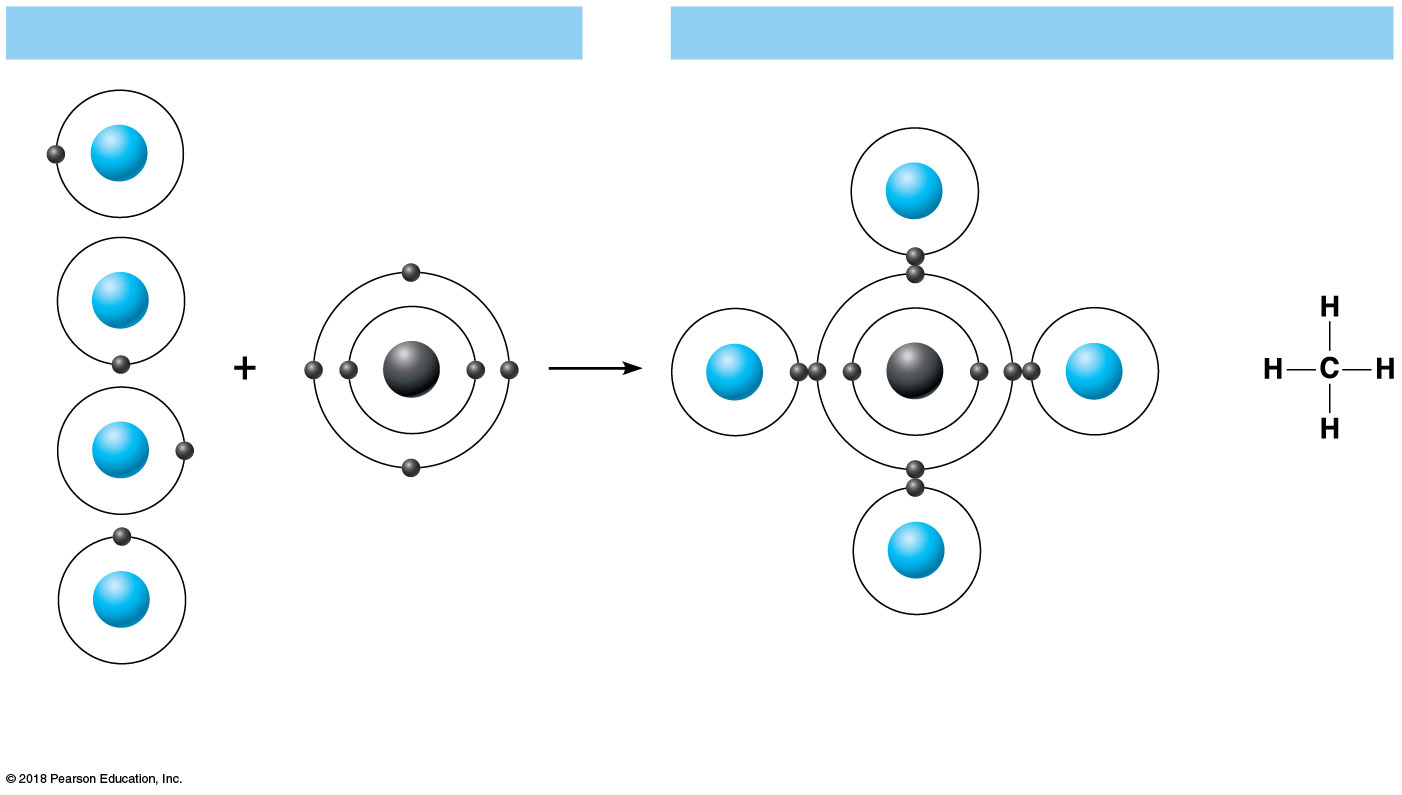 Reacting atoms
Resulting molecules
H
H
H
or
C
H
C
H
H
H
H
Molecule of methane gas (CH4)
Hydrogen atoms
Carbon atom
(c) Formation of four single covalent bonds
12
© 2018 Pearson Education, Inc.
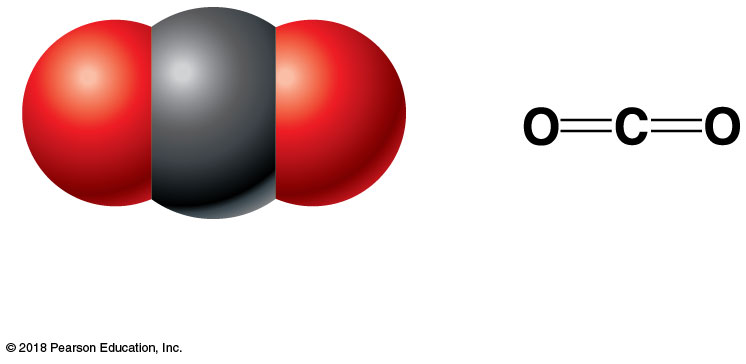 (a) Carbon dioxide (CO2)
13
© 2018 Pearson Education, Inc.
δ−
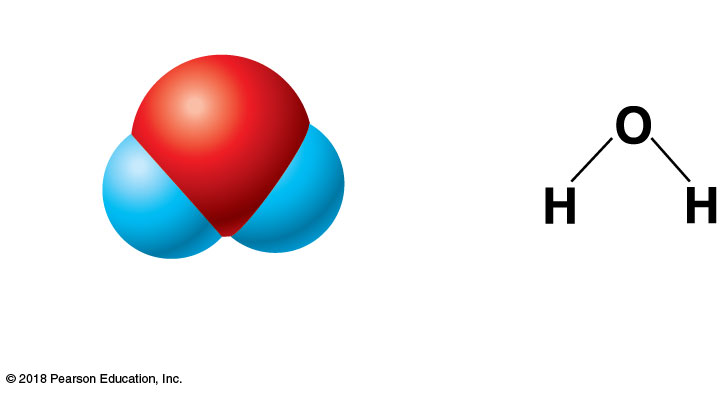 δ+
δ+
(b) Water (H2O)
14
© 2018 Pearson Education, Inc.
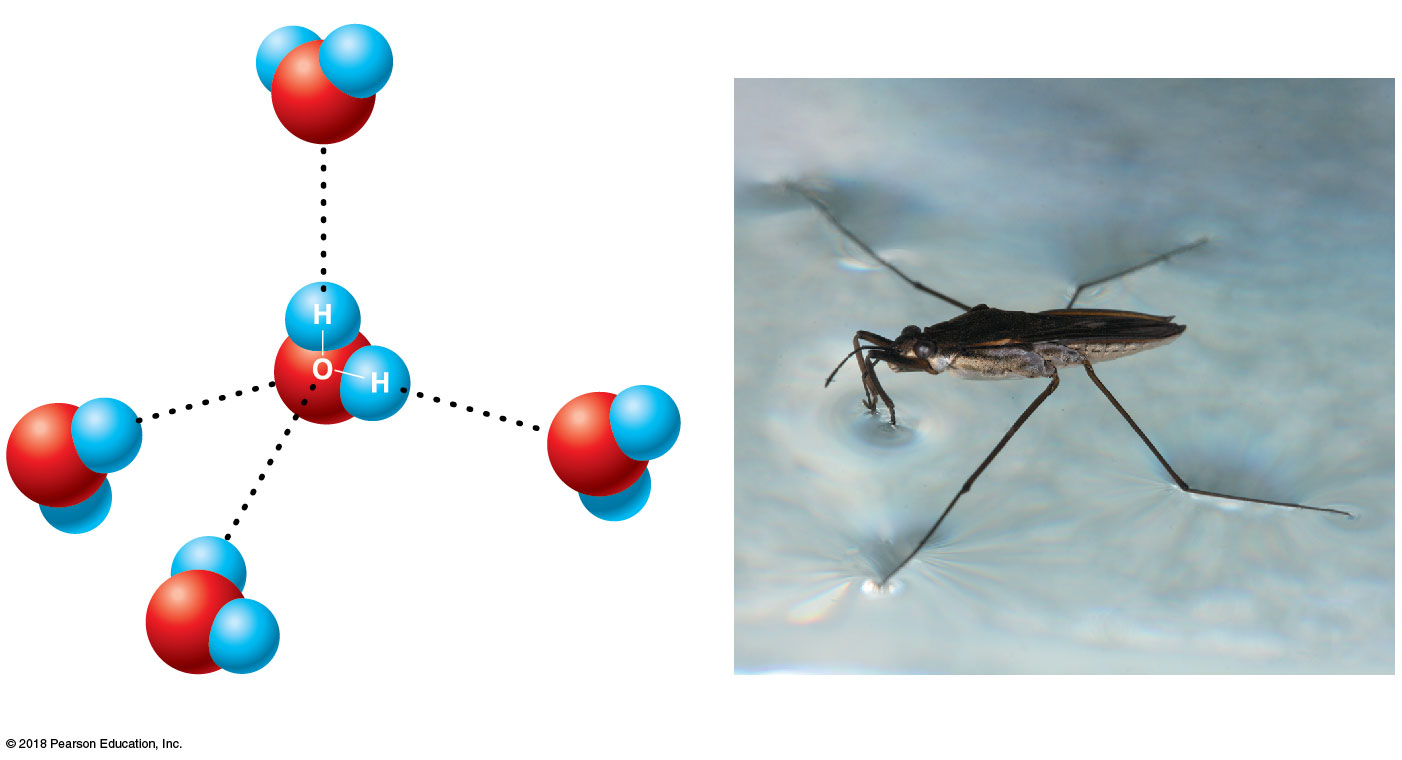 δ+
H
H
O
δ−
Hydrogen bonds
δ+
δ+
δ−
δ−
δ−
H
H
O
O
δ+
δ+
H
H
H
δ+
O
H
δ−
(a)
(b)
15
© 2018 Pearson Education, Inc.
δ+
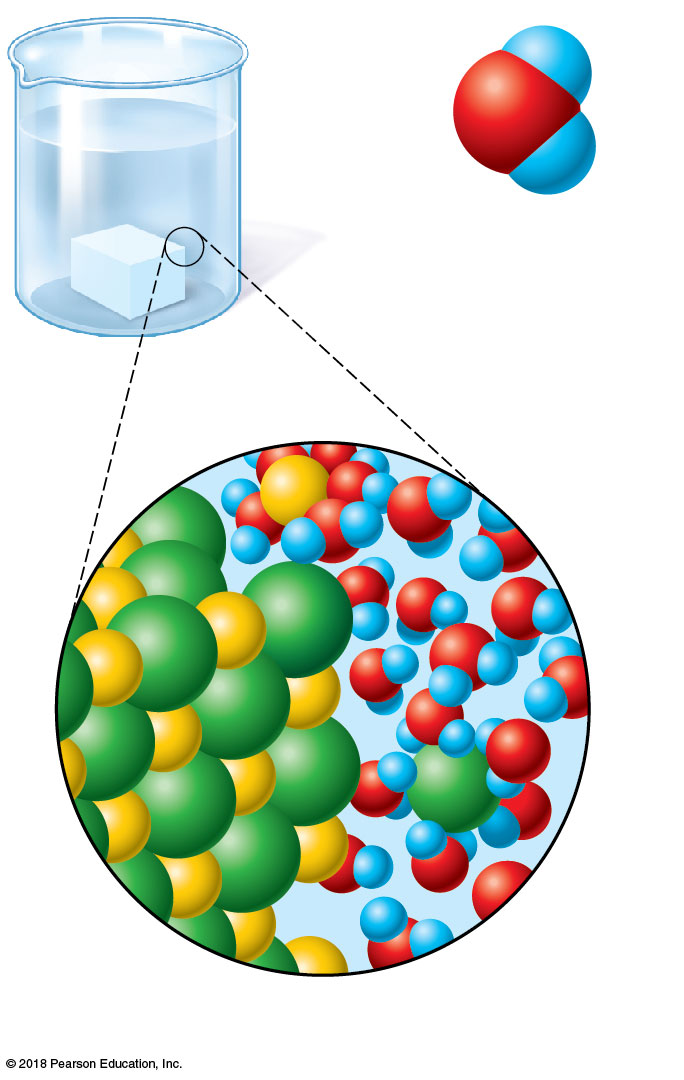 H
O
δ−
H
δ+
Water molecule
Na+
Na+
Cl−
Cl−
Ions in
solution
Salt
crystal
16
© 2018 Pearson Education, Inc.
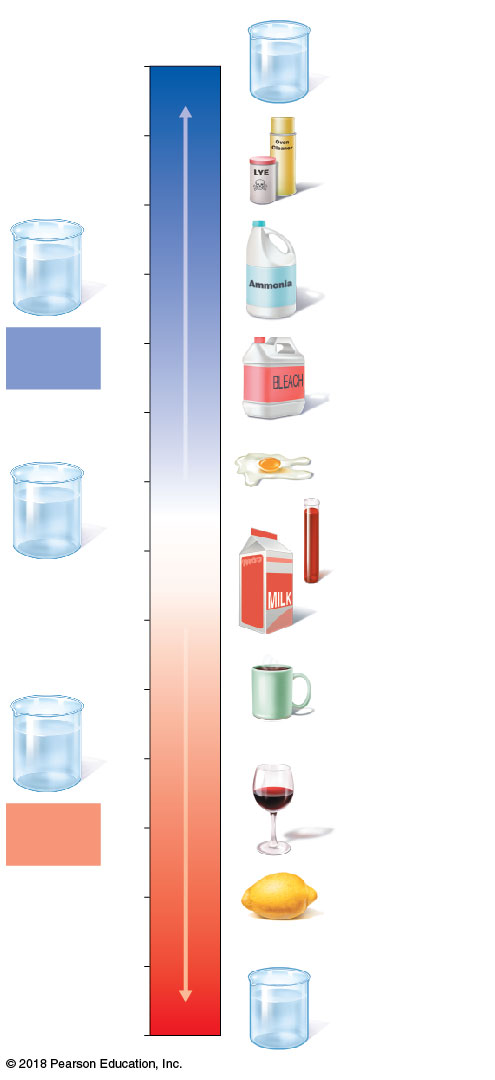 pH
Examples
Sodium
hydroxide
(pH 14)
14
13
Oven cleaner,
lye
(pH 13.5)
Increasingly basic
12
OH−
Household
ammonia
(pH 10.5−11.5)
OH−
OH−
11
H+
OH−
H+
OH−
OH−
10
Basic
solution
Household
bleach
(pH 9.5)
9
Egg white
8
(pH 8)
H+
Neutral
[H+]=[OH–]
OH−
OH−
H+
Blood
H+
H+
OH−
7
(pH 7.4)
OH−
Neutral
solution
Milk
6
(pH 6.3−6.6)
Black coffee
Increasingly acidic
5
(pH 5)
H+
OH−
H+
H+
4
H+
H+
OH−
H+
Wine
Acidic
solution
3
(pH 2.5−3.5)
Lemon juice;
gastric juice
(pH 2)
2
1
Hydrochloric
acid (pH 0)
0
17
© 2018 Pearson Education, Inc.
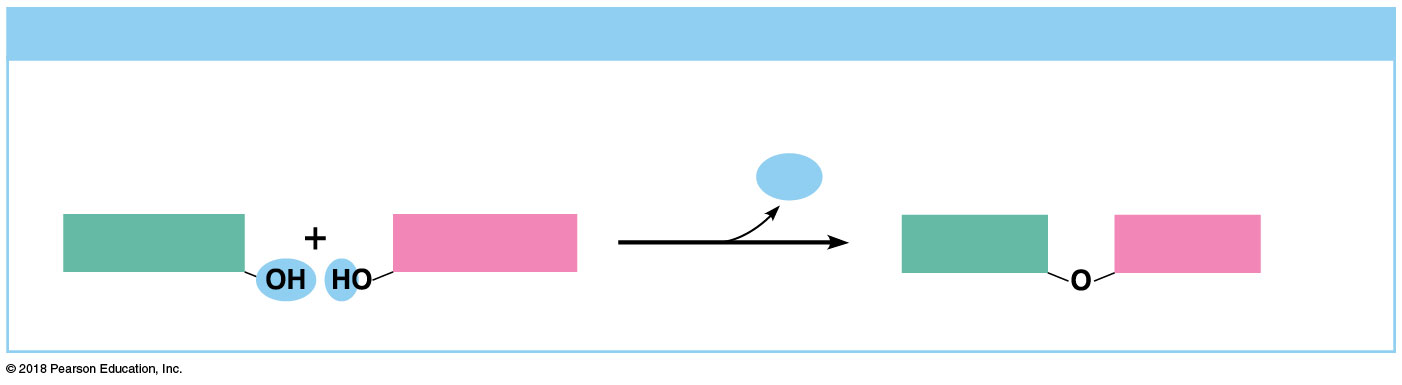 (a) Dehydration synthesis
Monomers are joined by removal of OH from one monomer
and removal of H from the other at the site of bond formation.
H2O
Monomer 1
Monomer 2
Monomers linked by covalent bond
18
© 2018 Pearson Education, Inc.
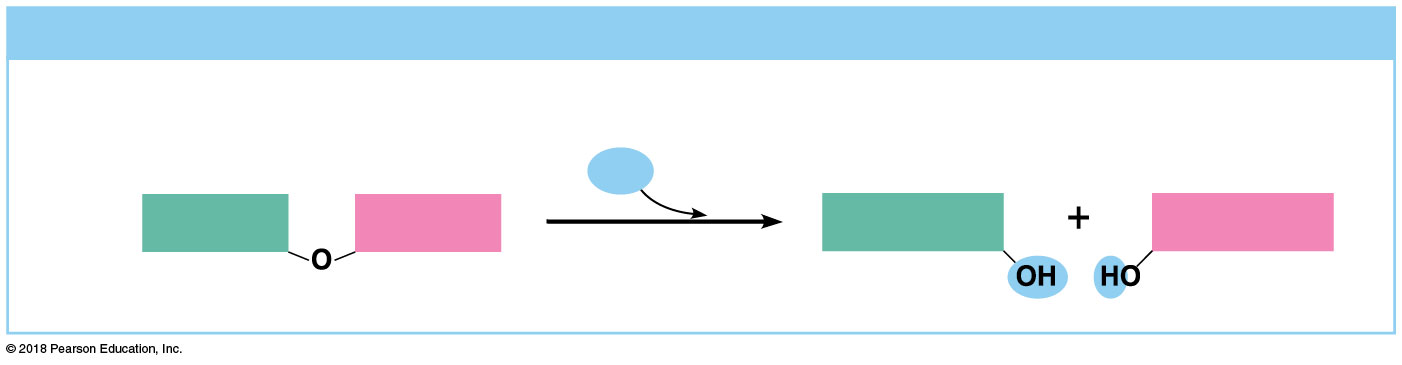 (b) Hydrolysis
Monomers are released by the addition of a water molecule,
adding OH to one monomer and H to the other.
H2O
Monomer 1
Monomer 2
Monomers linked by covalent bond
19
© 2018 Pearson Education, Inc.
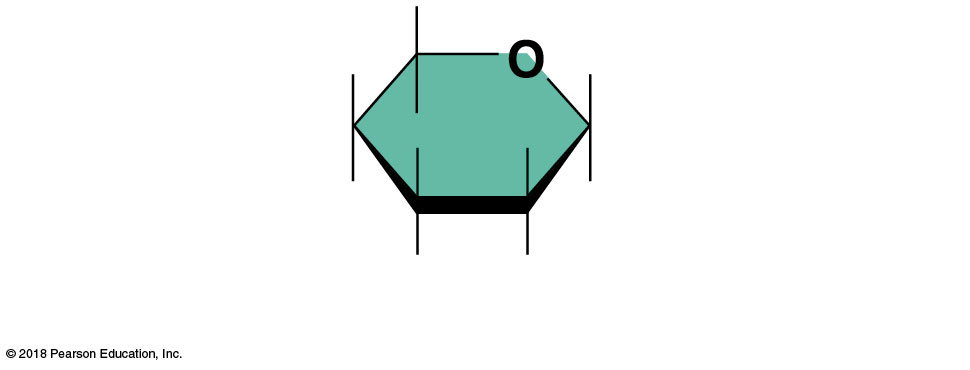 (a) Simple sugar (monosaccharide)
20
© 2018 Pearson Education, Inc.
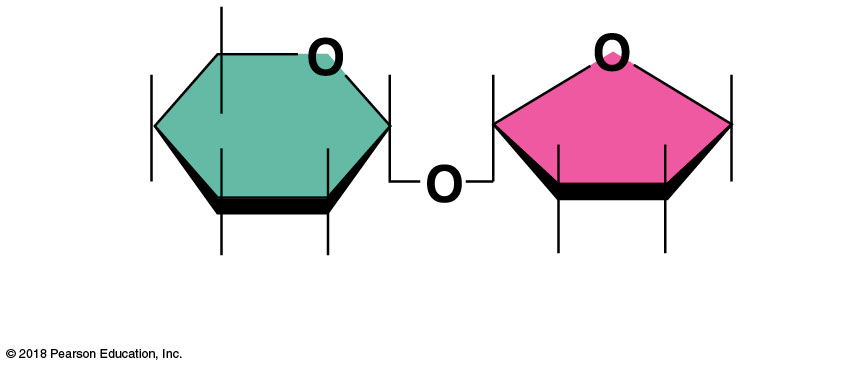 (b) Double sugar (disaccharide)
21
© 2018 Pearson Education, Inc.
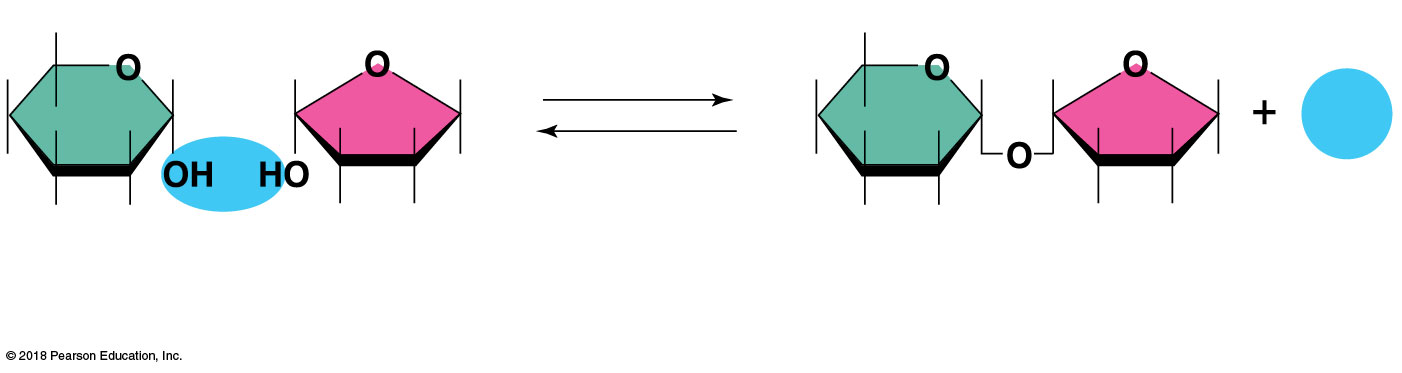 Dehydration
synthesis
H2O
Hydrolysis
Glucose
Fructose
Sucrose
Water
(c) Dehydration synthesis and hydrolysis of a molecule of sucrose
22
© 2018 Pearson Education, Inc.
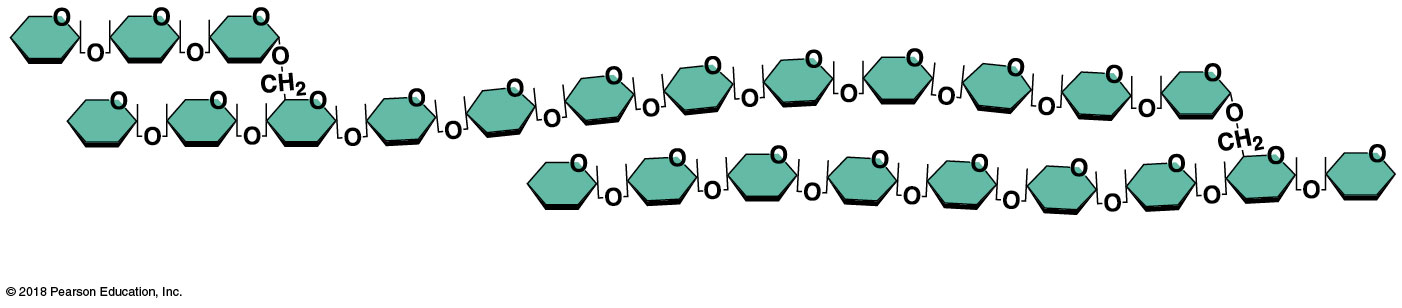 (d) Starch (polysaccharide)
23
© 2018 Pearson Education, Inc.
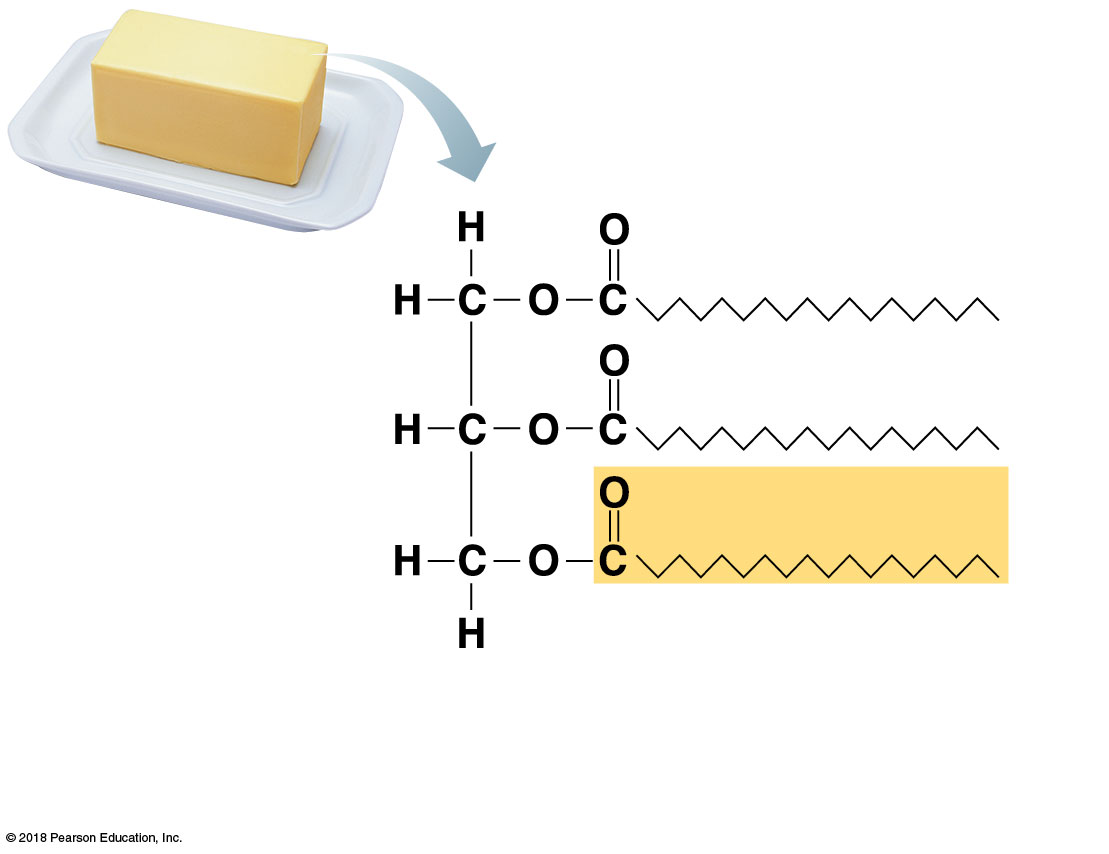 Structural formula of a
saturated fat molecule
(a) Saturated fat. At room temperature, themolecules of a saturated fat such as this butterare packed closely together, forming a solid.
24
© 2018 Pearson Education, Inc.
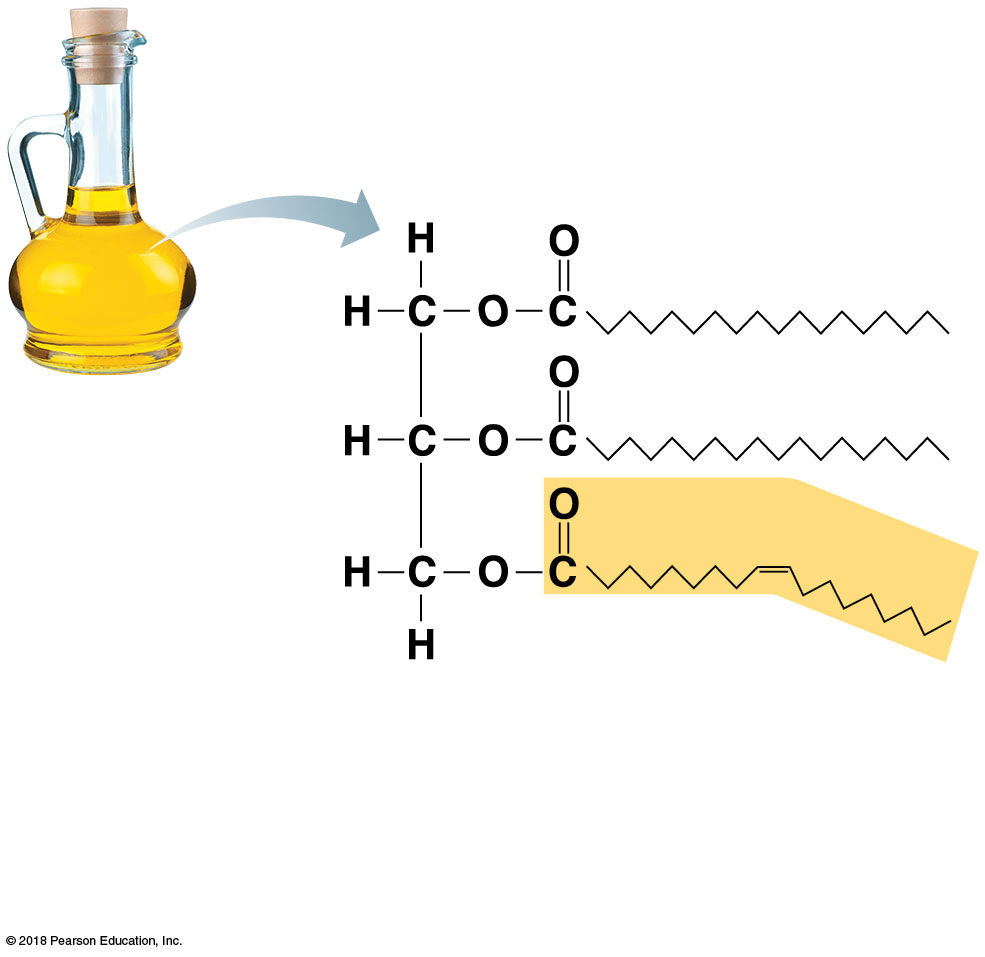 Structural formula of an
unsaturated fat molecule
(b) Unsaturated fat. At room temperature, themolecules of an unsaturated fat such as thisolive oil cannot pack together closely enoughto solidify because of the kinks in some oftheir fatty acid chains.
25
© 2018 Pearson Education, Inc.
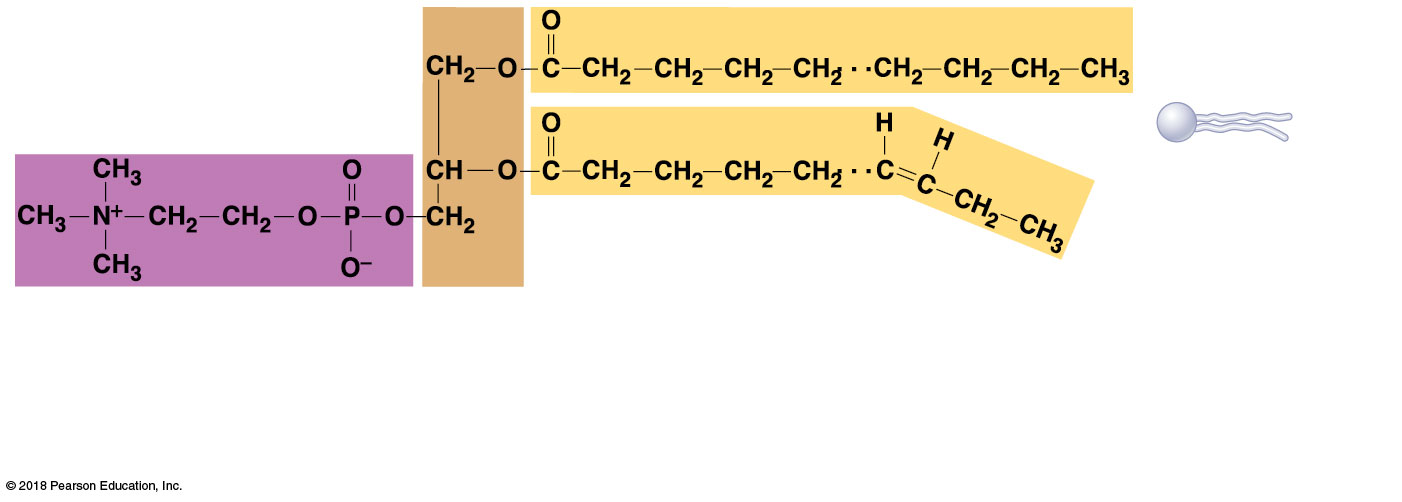 Polar “head”
Nonpolar “tail”
(schematic
phospholipid)
Phosphorus-containing
group (polar head)
2 fatty acid chains
(nonpolar tail)
Glycerol
backbone
(b) Typical structure of a phospholipid molecule (phosphatidylcholine). Two fatty acid chains anda phosphorous-containing group are attached to a glycerol backbone.
26
© 2018 Pearson Education, Inc.
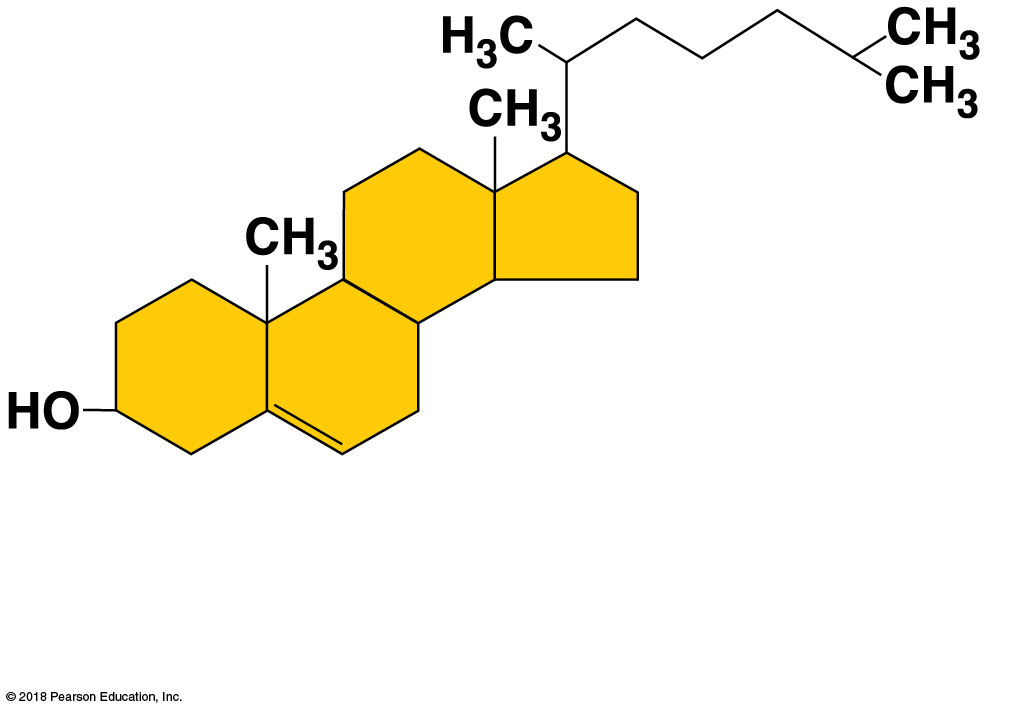 (c) Cholesterol. Simplified structureof cholesterol, a steroid, formedby four interlocking carbon rings.
27
© 2018 Pearson Education, Inc.
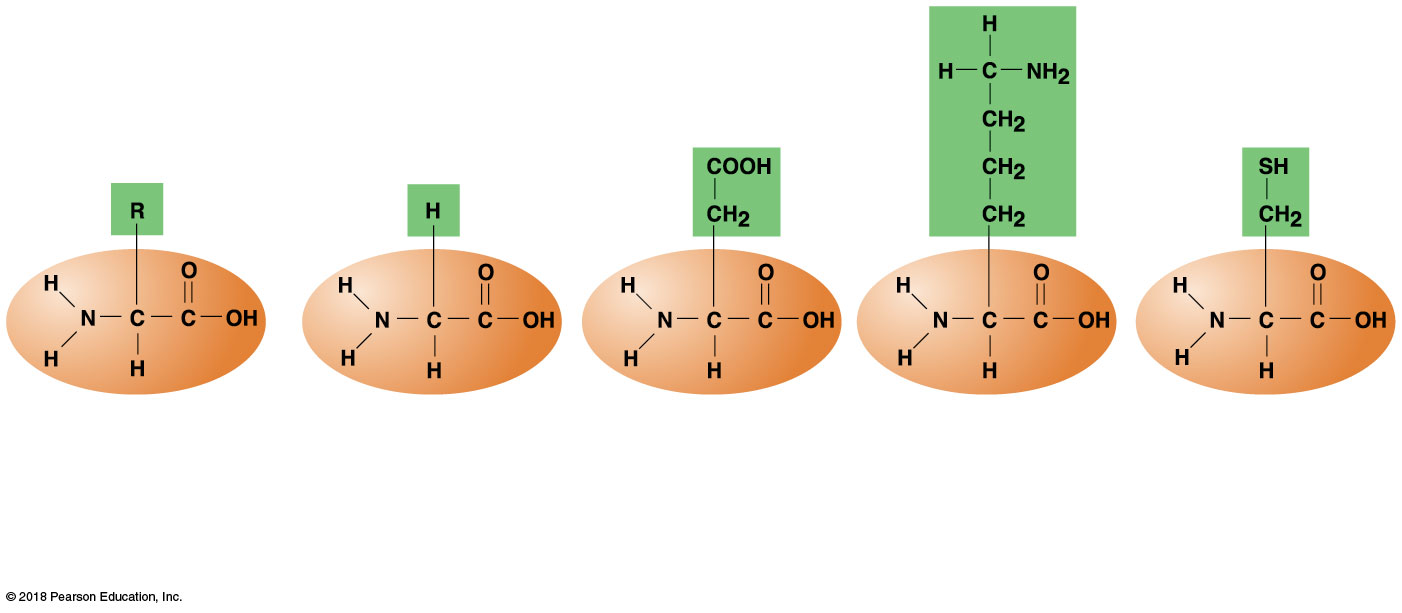 Amine
(basic)
group
Acid
group
(a) Generalizedstructure ofall amino acids.
(e) Cysteine (abasic aminoacid) has asulfhydryl (—SH)group in theR group.
(d) Lysine (a basicamino acid)has an aminegroup (—NH2)in the R group.
(b) Glycine is thesimplestamino acid.
(c) Aspartic acid(an acidic aminoacid) has an acidgroup (—COOH) inthe R group.
28
© 2018 Pearson Education, Inc.
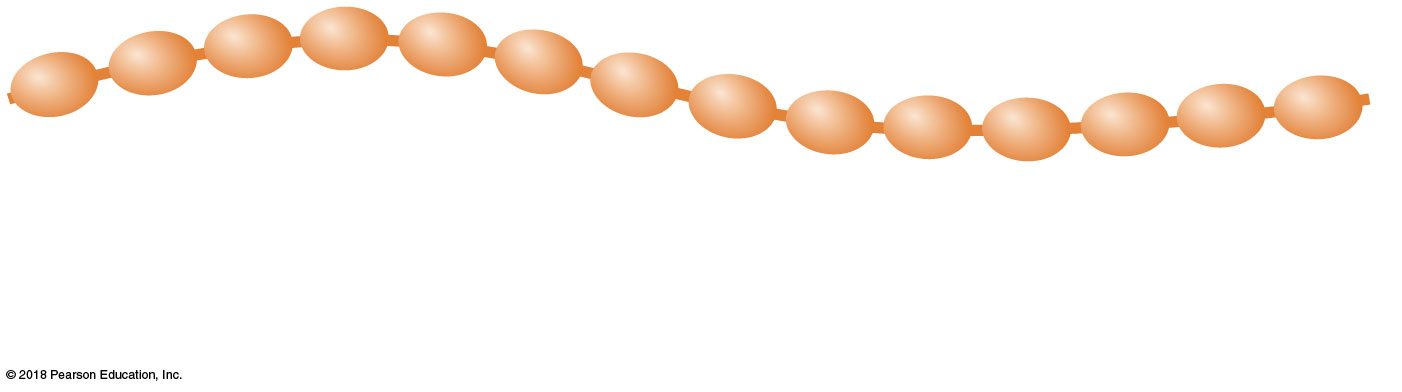 Ala
Ala
Leu
Glu
Ala
Cys
Ala
Aps
Met
Leu
Lys
Arg
Gly
His
Amino
acids
(a)	Primary structure. A protein’s primary structure is the unique sequenceof amino acids in the polypeptide chain.
29
© 2018 Pearson Education, Inc.
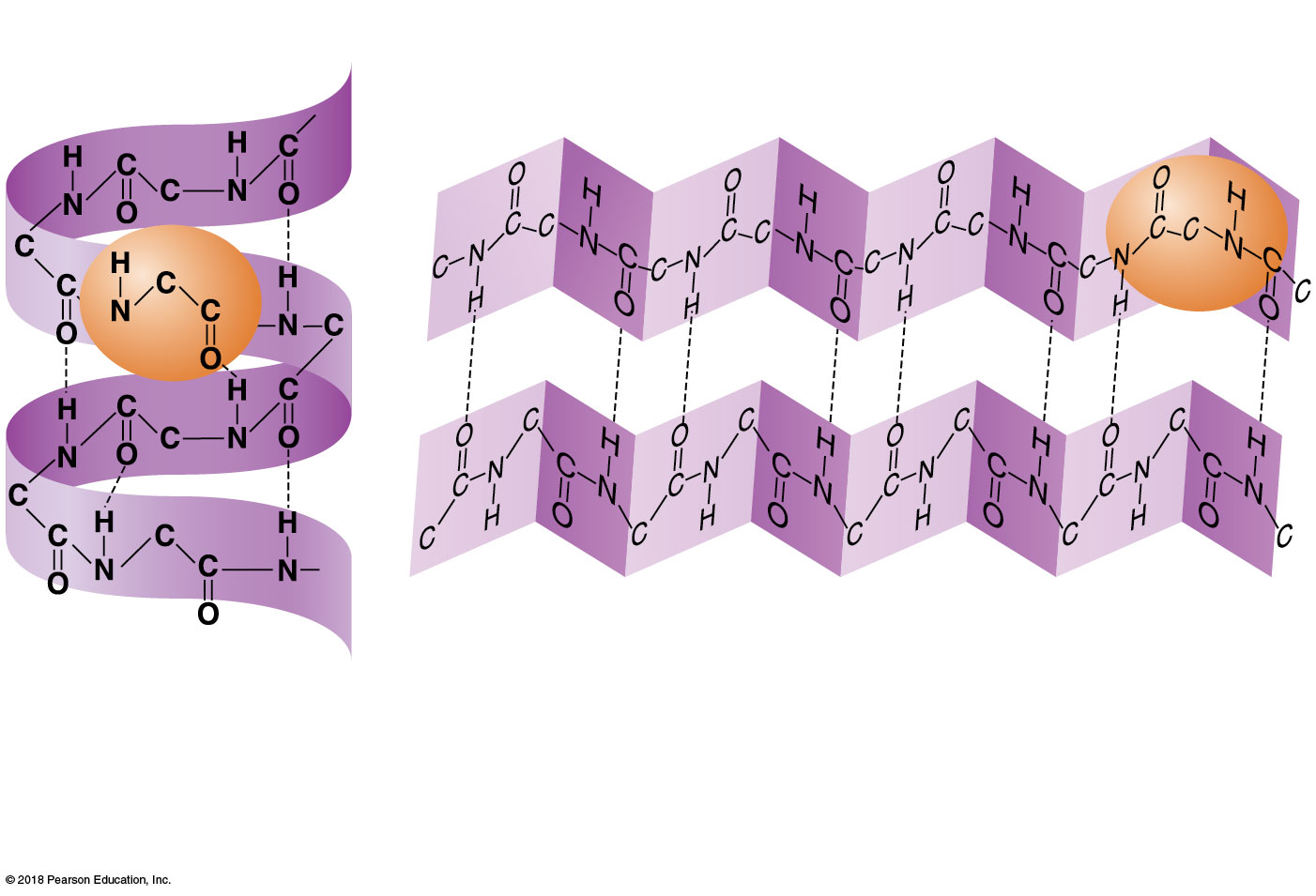 Hydrogen bonds
β-pleated sheet
Alpha-
helix
(b)	Secondary structure. Two types of secondary structure are thealpha-helix and beta-pleated sheet. Secondary structure is reinforcedby hydrogen bonds, represented by dashed lines in this figure.
30
© 2018 Pearson Education, Inc.
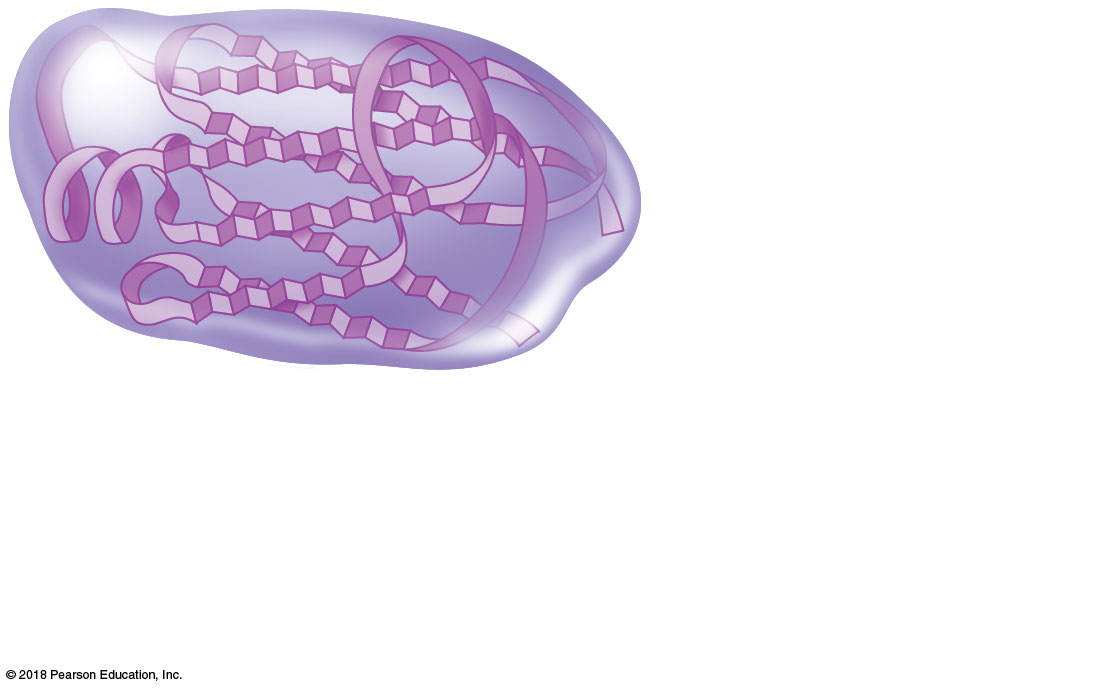 Protein (if > 50
amino acids) or
polypeptide (if < 50
amino acids)
(c)	Tertiary structure. The overall three-dimensionalshape of the polypeptide or protein is called tertiarystructure. It is reinforced by chemical bondsbetween the R-groups of amino acids in differentregions of the protein chain.
31
© 2018 Pearson Education, Inc.
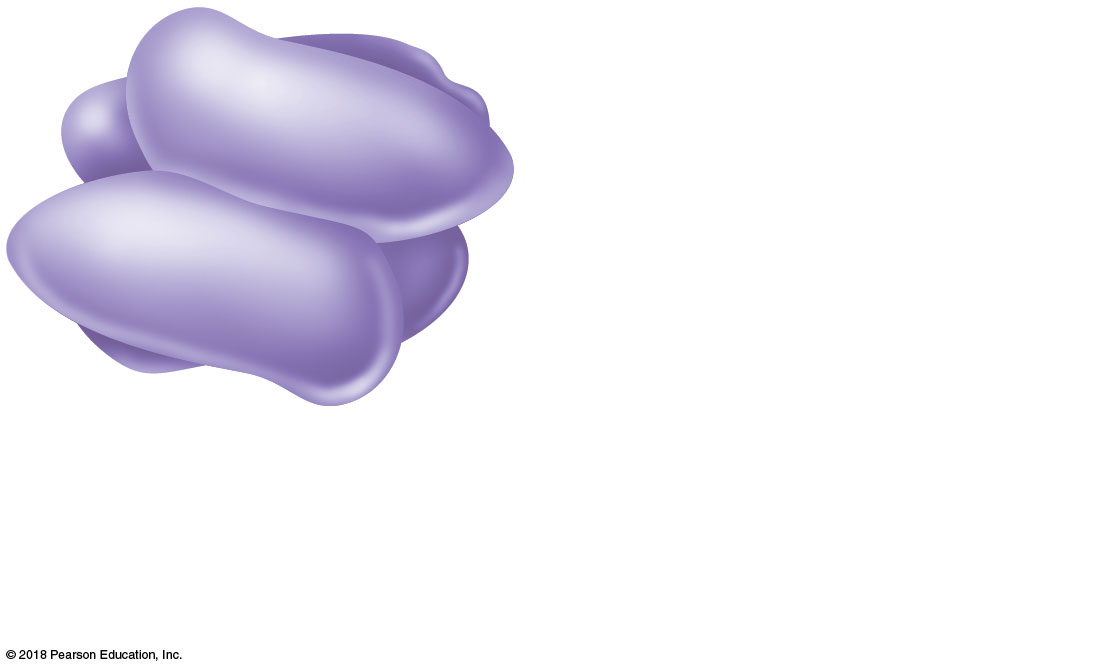 Complex protein
with four polypeptide
subunits, each with
tertiary structure
(d)	Quaternary structure. Some proteins consist oftwo or more polypeptide chains. For example, fourpolypeptides construct the protein hemoglobin, ablood protein.
32
© 2018 Pearson Education, Inc.
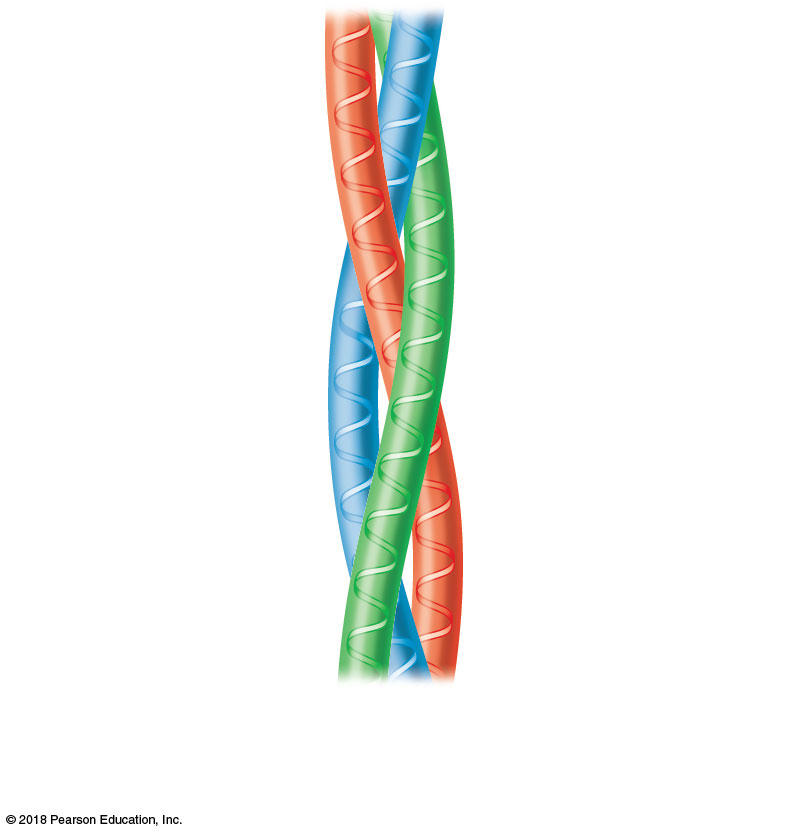 (a)	Triple helix of collagen(a fibrous or structural protein).
33
© 2018 Pearson Education, Inc.
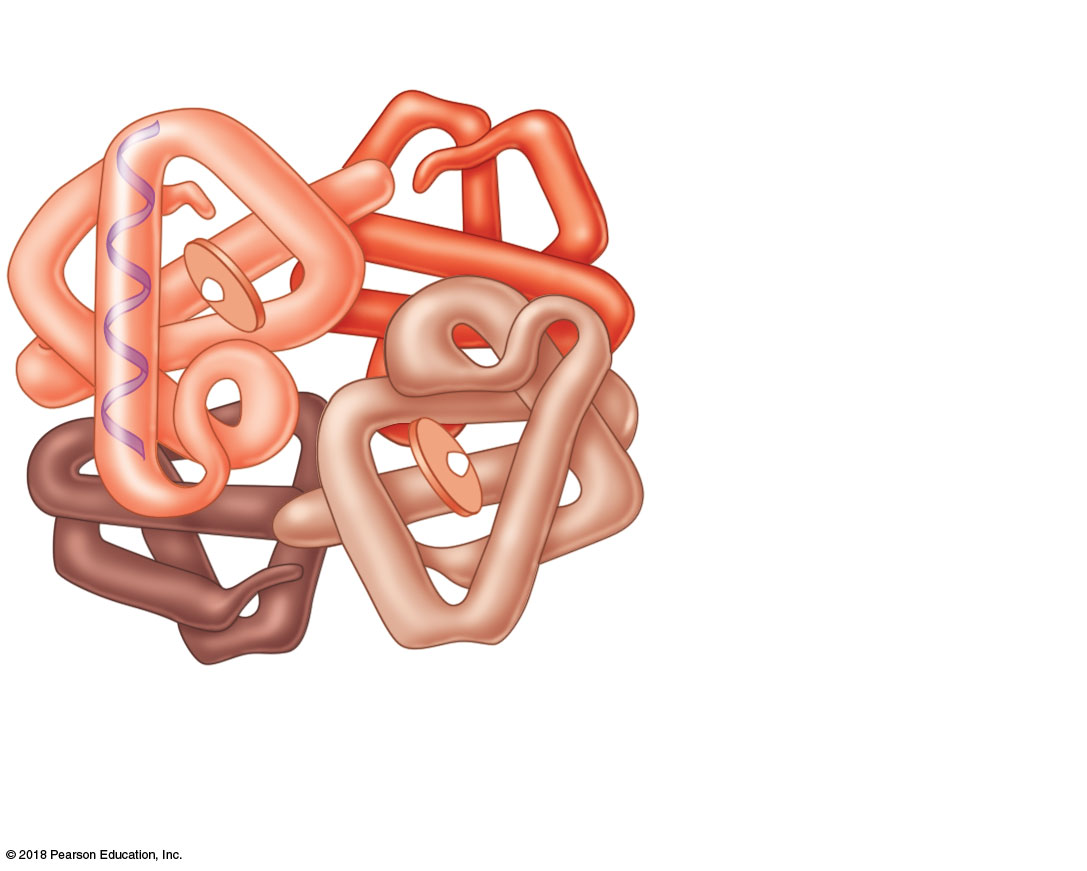 Heme group
Globin
protein
(b)	Hemoglobin molecule composed of theprotein globin and attached heme groups.(Globin is a globular, or functional, protein.)
34
© 2018 Pearson Education, Inc.
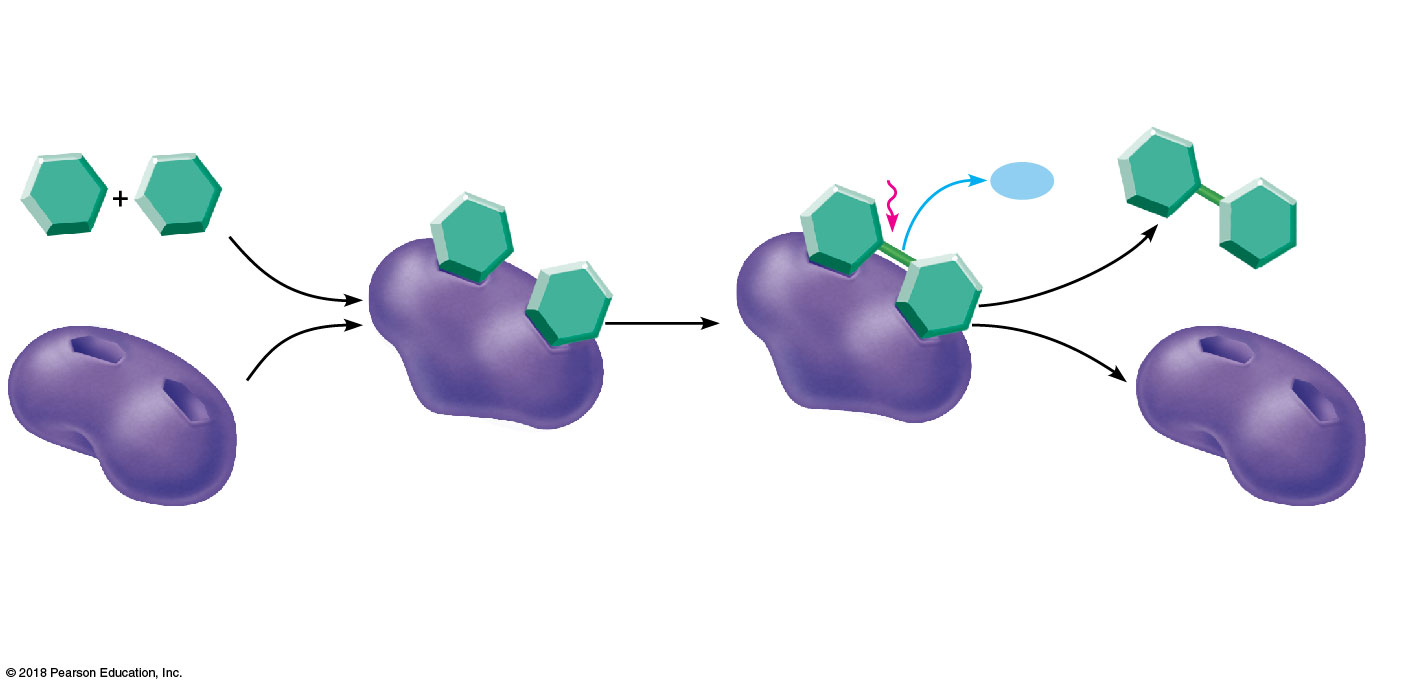 Energy is
absorbed;
bond is
formed by
dehydration
synthesis.
Product (P)
e.g., disaccharide
Substrates (S)
e.g., simple sugars
Water is
released.
H2O
Active site
Enzyme-substrate
complex (E-S)
The E-S complex
undergoes structural
changes that form the
product.
Substrates bind at active
site, temporarily forming an
enzyme-substrate complex.
Enzyme (E)
Enzyme (E)
3
2
1
The enzyme
releases the product
of the reaction.
35
© 2018 Pearson Education, Inc.
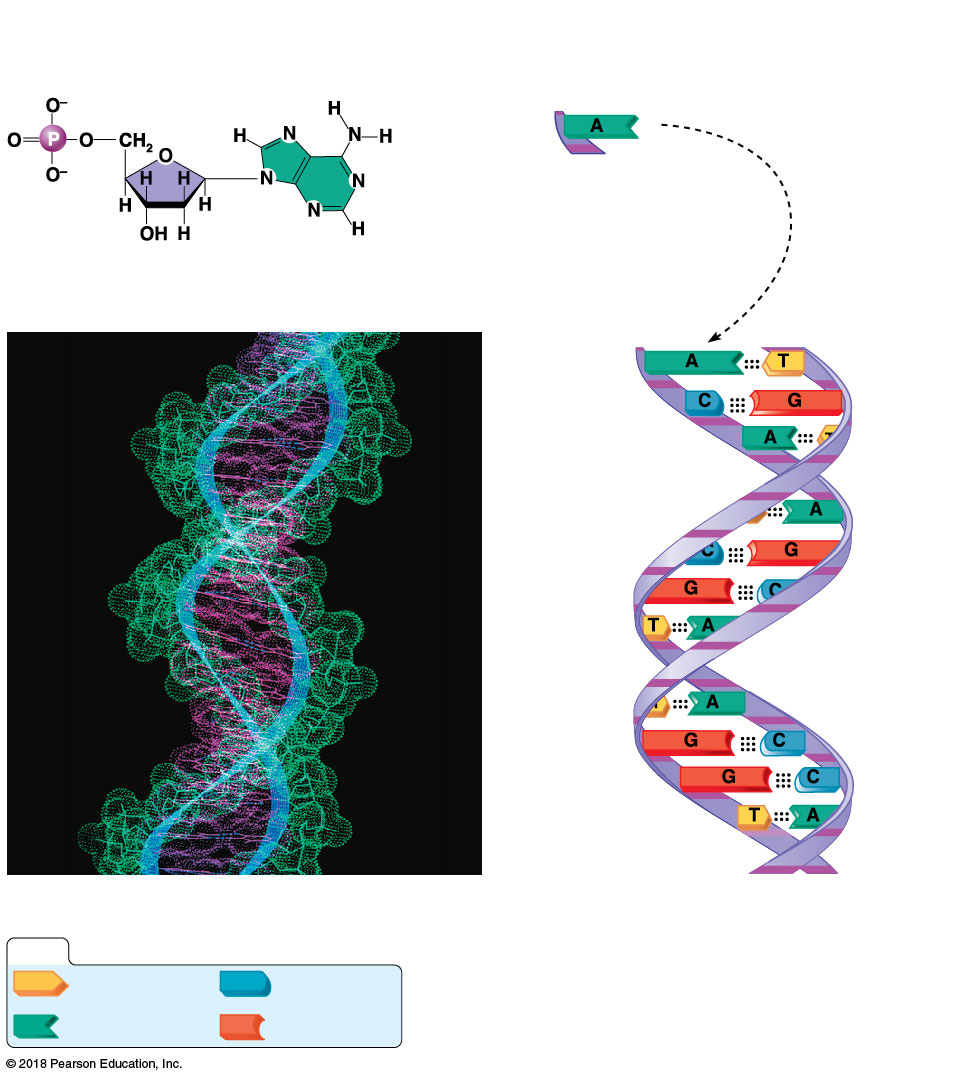 Pentose
sugar:
Deoxyribose
Nitrogen-
containing base:
Adenine (A)
Phosphate
group
(b) Adenine nucleotide (Diagrammatic representation)
(a) Adenine nucleotide (Chemical structure)
36
© 2018 Pearson Education, Inc.
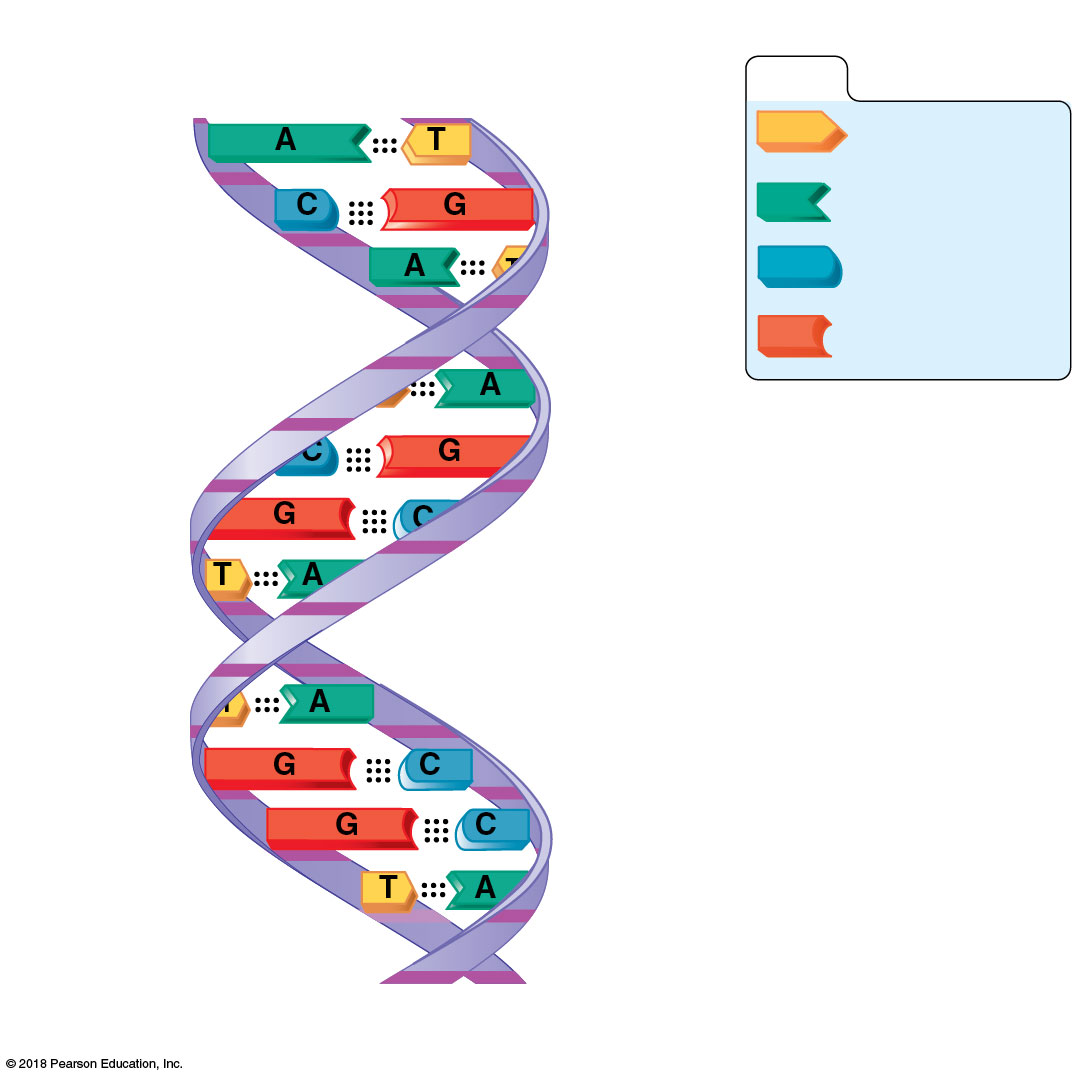 Hydrogen bonds
KEY:
Thymine (T)
Adenine (A)
Cytosine (C)
Deoxyribose
sugar
Guanine (G)
Phosphate
Sugar-phosphate
backbone
(d) Diagram of a DNA molecule
37
© 2018 Pearson Education, Inc.
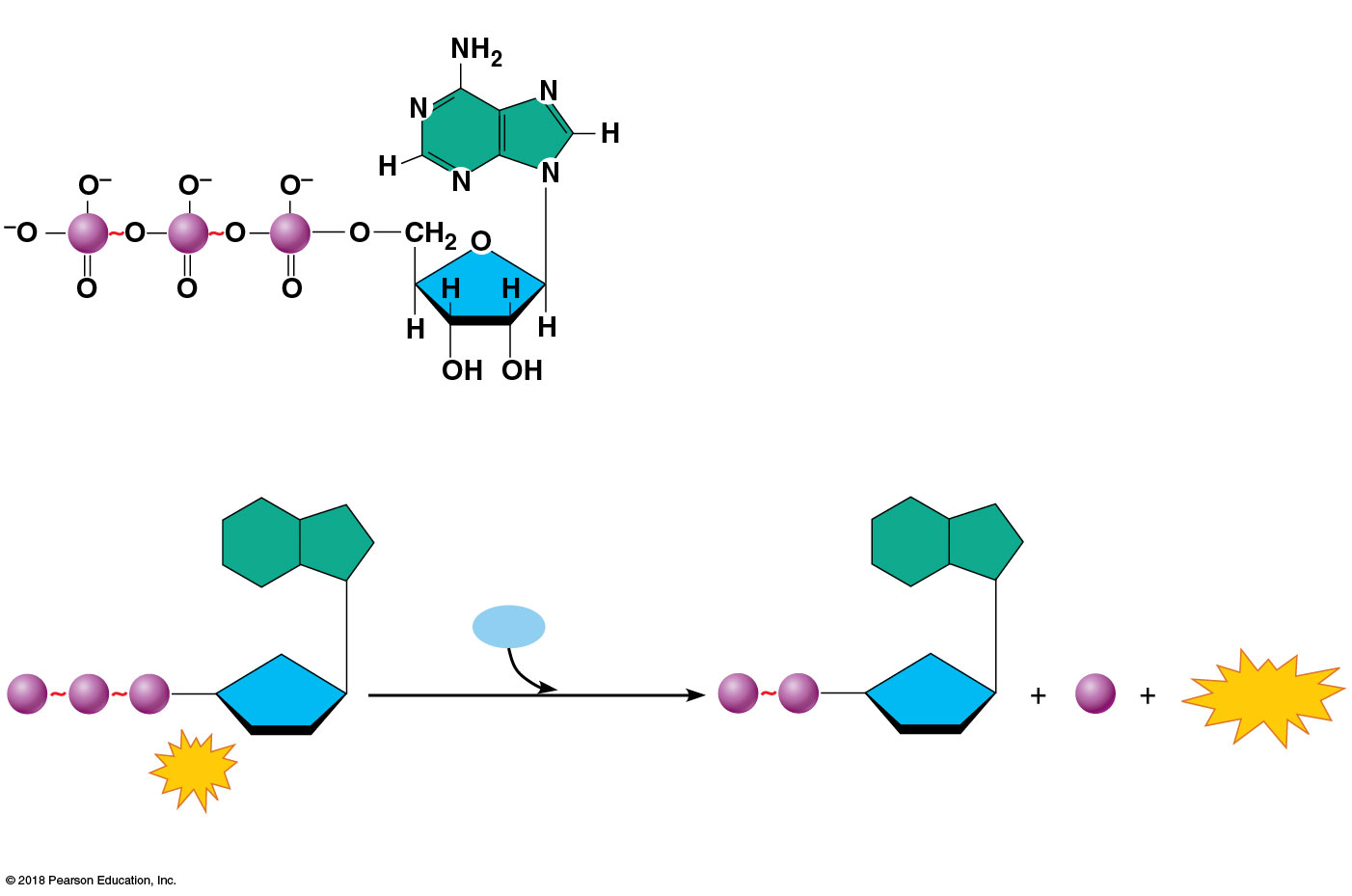 Adenine base
High-energy
phosphate
bonds
P
P
P
Ribose
sugar
Phosphate groups
(a)	Adenosine triphosphate (ATP)
H2O
Pi
P
P
P
P
P
Energy
Hydrolysis
Adenosine diphosphate
(ADP)
ATP
(b)	Hydrolysis of ATP
38
© 2018 Pearson Education, Inc.
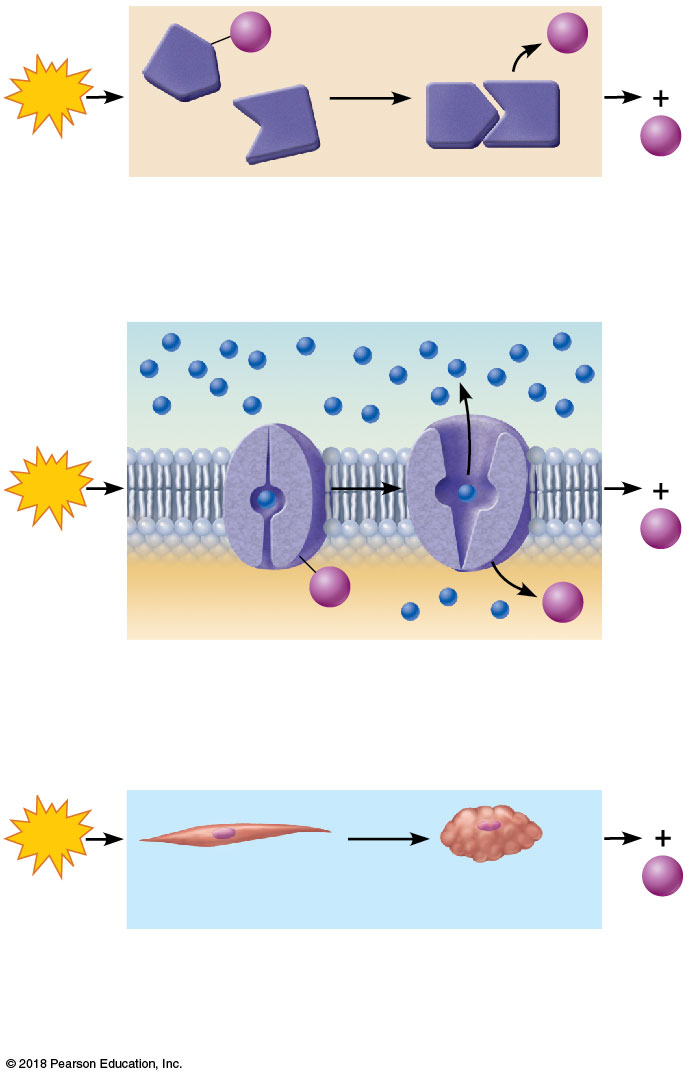 Pi
P
A
ADP
ATP
+
A
B
B
Pi
(a)	Chemical work. ATP provides the energyneeded to drive energy-absorbing chemicalreactions.
Solute
ADP
ATP
+
Pi
Membrane
protein
P
Pi
(b)	Transport work. ATP drives the transport ofcertain solutes (amino acids, for example)across cell membranes.
ADP
ATP
+
Pi
Relaxed
muscle cell
Contracted
muscle cell
(c)	Mechanical work. ATP activates contractileproteins in muscle cells so that the cells canshorten and perform mechanical work.
39
© 2018 Pearson Education, Inc.